What is the optimal interval between bilateral total knee or total hip arthroplasty when performed under separate anesthesia? 

Presenter: Lazaros Poultsides MD MSc PhD
Assistant Professor of Orthopaedic Surgery
Papageorgiou General Hospital
Aristotle University of Thessaloniki, Greece

Faculty: Achan P, Al Dosari M, Al Maskari S, Abbas A A, Bahairy W, Bazez - Oliete J, Memtsoudis S
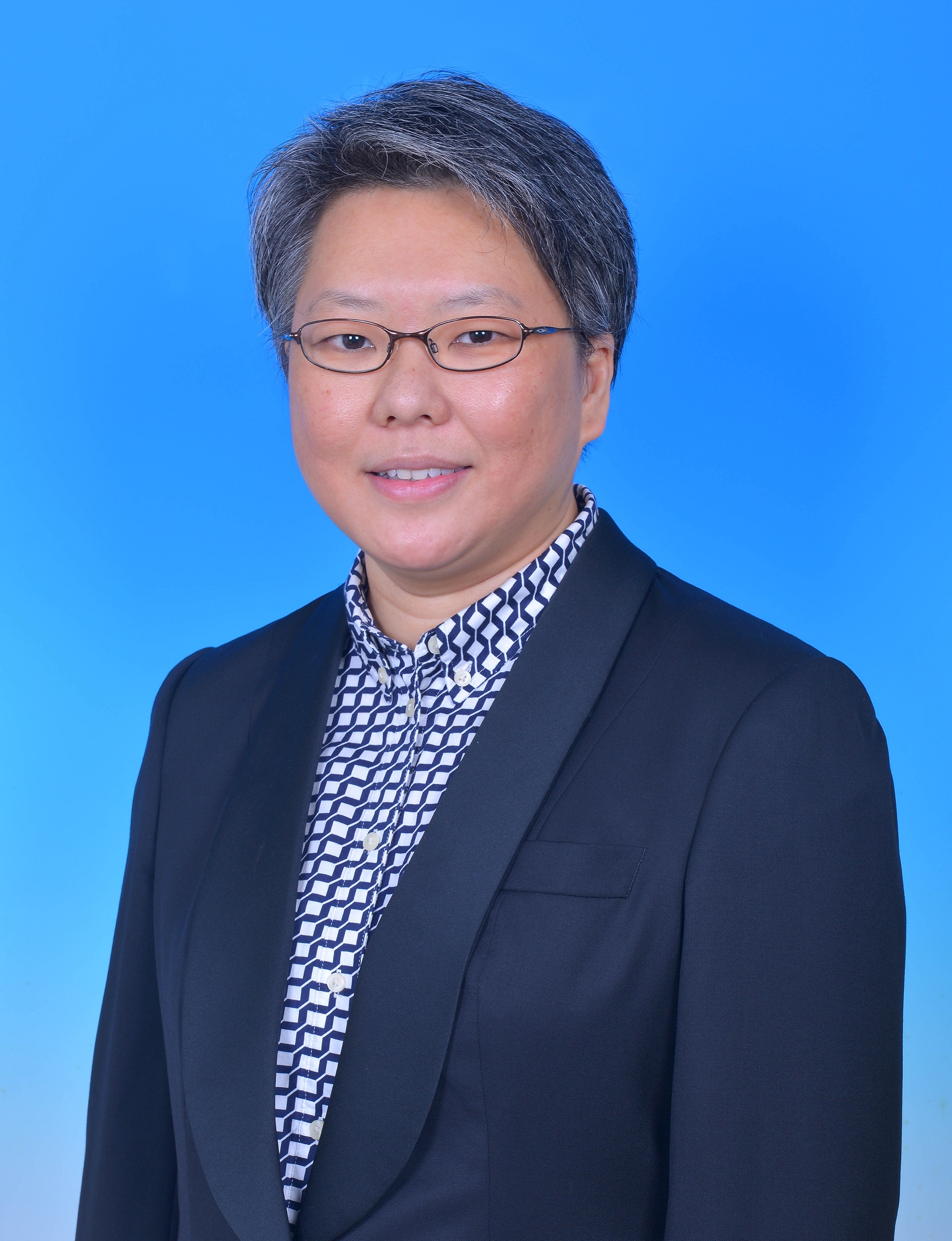 Poultsides L,

 
Achan P,


Al Dosari M,

 
Al Maskari S,
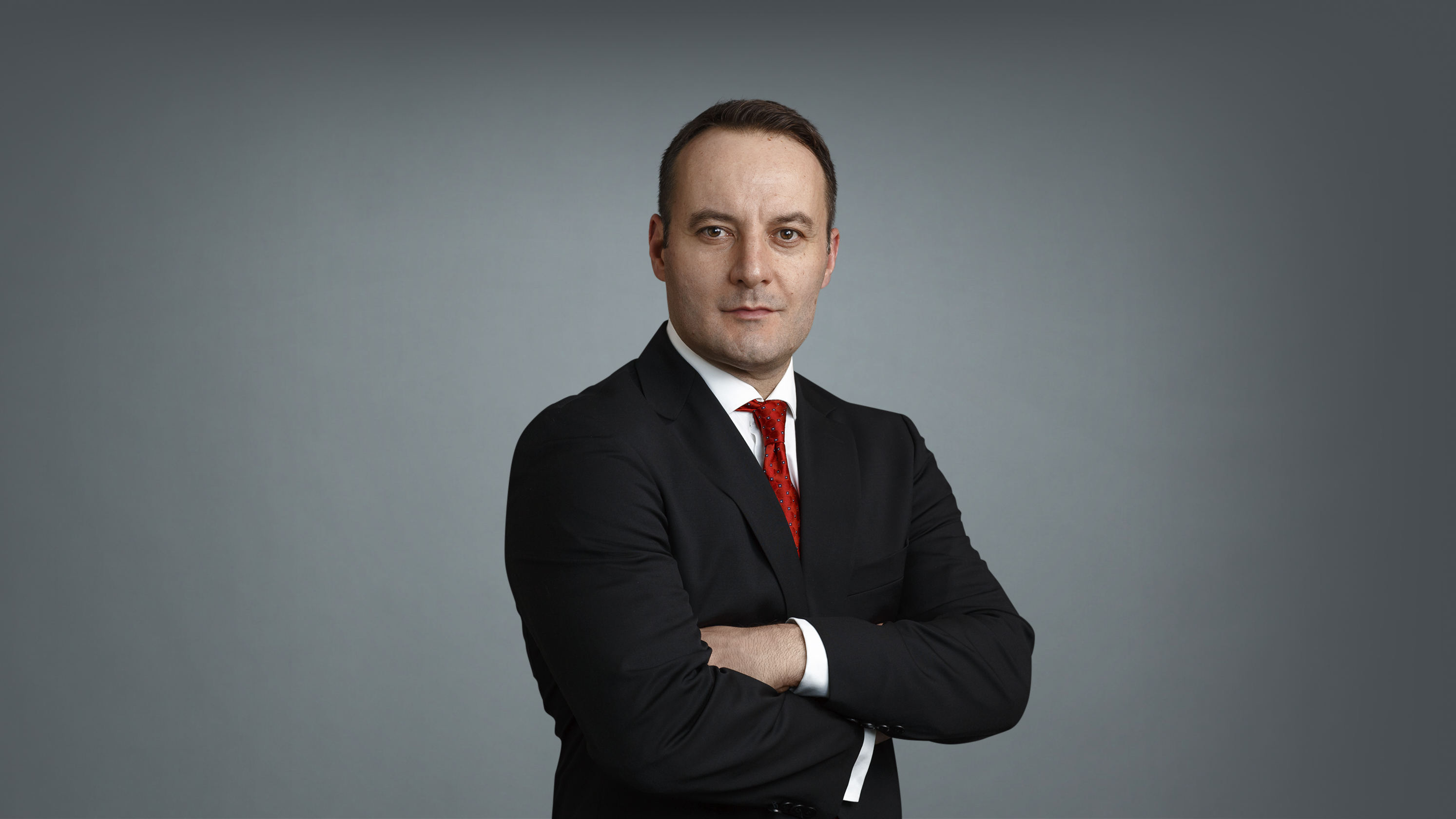 Abbas A A,

 
Bahairy W, 


Bazez - Oliete J,

 
Memtsoudis S
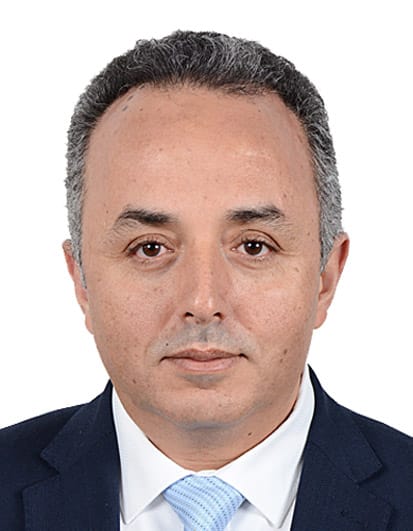 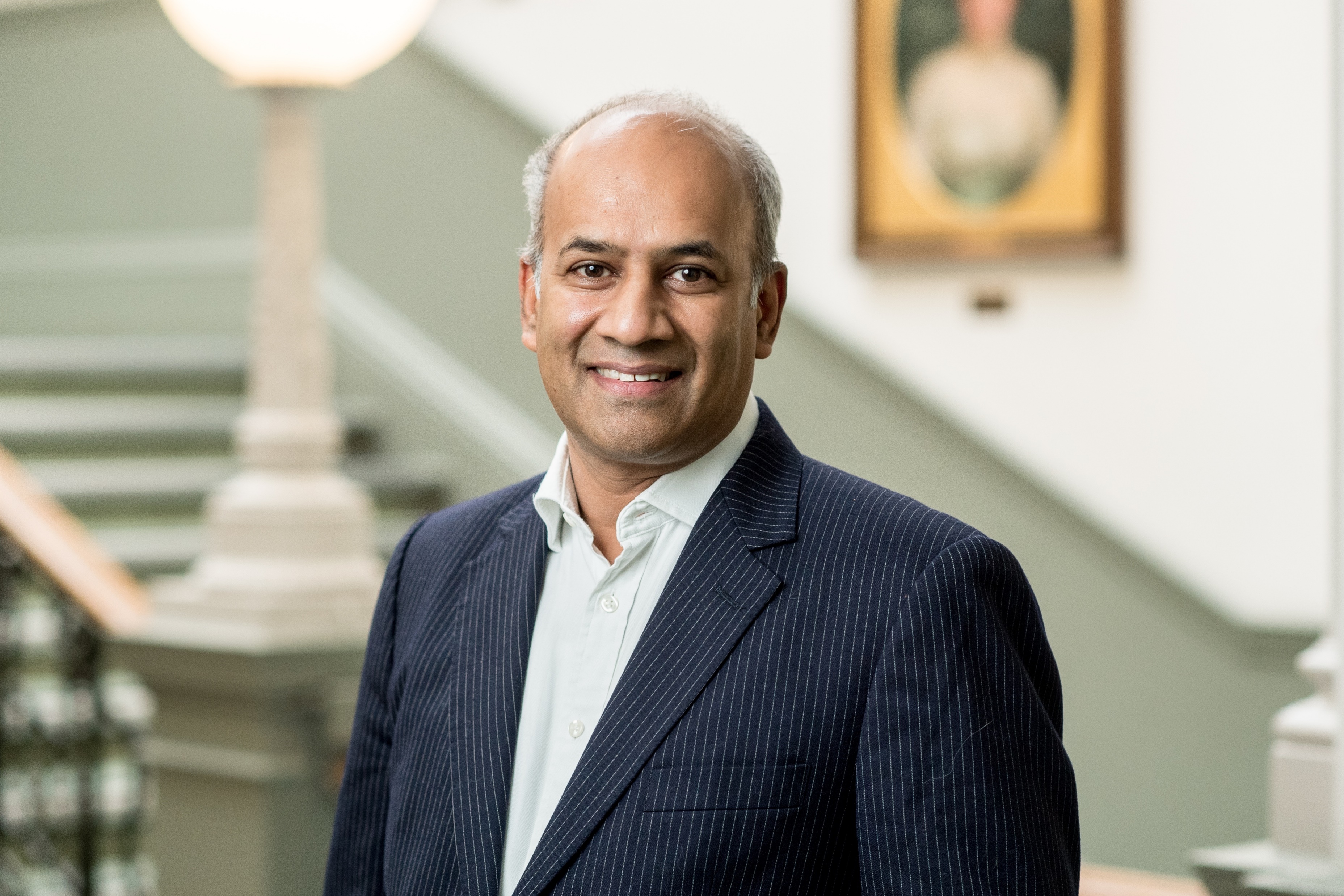 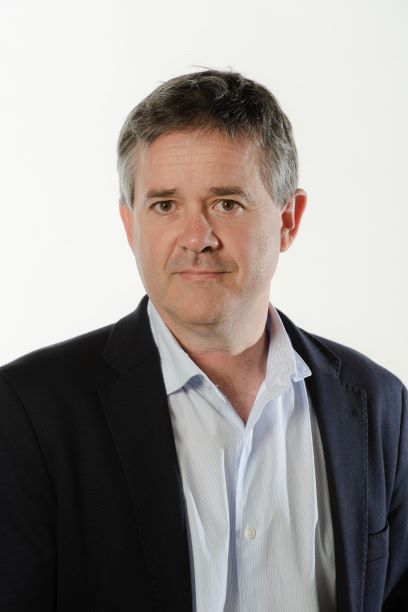 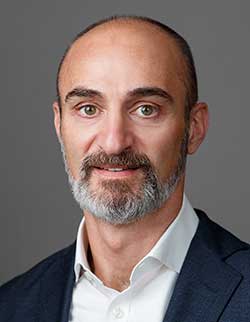 Why is this topic Important
TKA or THA  population is getting younger
Approximately 30% of patients who undergo unilateral TKA present with bilateral knee symptoms -both in terms of pain and functional impairments- and therefore will require contralateral replacement within the following years (3)
It is of paramount importance to identify the ideal surgical approach for patients who present with bilateral knee osteoarthritis
Pros & Cons of Same day BTKA
Same day BTKA has been described as a convenient procedure associated w/ higher patient satisfaction, faster recovery, & lower costs.[4–6]
Studies, however, have shown higher complication rate including increased need for perioperative blood transfusion, cardiorespiratory and neurologic complication, increased rates of venous thromboembolism, wound breakdown, deep infection, and mortality.[7–10]
A staged bilateral TKA may decrease the potential complication rate but has been shown to be associated with higher hospitalization costs.[6,11,12]
Morbidity & Mortality of BTKA
A qualitative synthesis of 29 articles published between 2001 and 2020 demonstrated that same day group was associated with decreased incidence of infection and LOS but increased incidence of 90-day mortality, VTE and neurological complication compared to staged, whereas revision rates were equivocal at 1 year. (11)
It is noticeable that the use of navigation system seems to decrease the early mortality rate (10)
Ideal candidate for same day BTKA?
In 2013 a consensus statement was developed by 40 multidisciplinary experts [33]  suggested exclusion criteria
≥75 years of age, ASA class III or higher, poor ventricular function (left ventricular ejection fraction <40%), active ischemic heart, oxygen-dependent pulmonary disease, insulin-dependent diabetes, renal insufficiency, pulmonary hypertension, steroid-dependent asthma, morbid obesity (body mass index [BMI] >40 kg/m2), chronic liver disease, and cerebral vascular disease [34]
Ideal candidate for same day BTKA?
Given the lack of evidence on the effect of selection criteria in reducing complication, a retrospective analysis clearly showed that the adoption of these specific exclusion criteria can be associated with a reduction in adverse perioperative outcomes following same day BTKA. [35]
Literature Review/Process
Bilateral TKA or THA and Staged bilateral and Interval

508

40 publications
What is the optimal interval for short-staged BTKA?
An institutional analysis of a highly specialized arthroplasty center emphasized that patients who are not appropriate candidates for same-day BTKA due to increased overall comorbidity burden may be better managed by undergoing staged BTKA within 1 year rather than same-admission staged because of the associated higher perioperative morbidity observed in the same-admission BTKA group [25].
What is the optimal interval for short-staged BTKA?
NIS data (1998-2010): 41,664 BTKA pts were identified & categorized into same day, staging 1-3 days, & 4-7 days BTKA
Staging BTKA 1-3 days apart associated w/ increased rates for complication vs same day BTKA, while staging 4-7 days was associated with similar complication profiles compared to same day BTKA [26]
However, Sliva et al. reported that staggered BTKA with an interval of 4-7 days during a single admission resulted in significantly fewer complication compared to same day BTKA [27]
What is the optimal interval for short-staged BTKA?
A retrospective review of 351 consecutive BTKA patients
1-week staged BTKA w/ planned interim transfer to a subacute rehabilitation facility (short-staged) or staged within 1 year (long-staged)
Regression analysis demonstrated that short-staged patients had a higher likelihood of requiring a blood transfusion but were less likely to return to the emergency department within 90 days
No difference in short-term complication, 90-day readmission, or 1-year complication, allowing however for a faster total recovery time [23]
What is the optimal interval for short-staged BTKA?
131 patients undergoing BTKA staged within 1 week and found no difference in readmission, complication, and reoperations at up to one year when compared to unilateral TKA
Proponents of this strategy argue that this short time interval provides the benefit of a single rehabilitation period without the increased medical risk of a same day bilateral procedure, while also allowing the patient and surgeon to delay the second procedure if any unexpected complications arise. [24]
What is the optimal interval for staged BTKA?
Systematic review (2023) if staged TKA is planned, one should wait at least 3 mos before embarking on the contralateral knee (7)

Another systematic review showed that time interval of less than 30 or 90 days between two TKAs performed in patients with BTKA was associated with a higher risk of systematic complication[20]
What is the optimal interval for staged BTKA?
A retrospective study demonstrated that staging the second arthroplasty for more than a half year apart seems to offer a reduction in LOS and the rate of postoperative complication under enhanced recovery after surgery (ERAS) protocol
ERAS shortens the interval of staged bilateral TKA by at least 6 months for patients who might receive their second surgery without the need to wait for an extended period. [21]
What is the optimal interval for staged BTKA?
Analysis of a large database of 67,956 BTKAs showed that staged at 1-14 days was associated with similar 90-day rates of all adverse events vs UTKA
When staged  at 15-30 days  similar rates of individual complication & lower risk of any complication vs UTKA
Staged bilateral TKA at 31-90 & 91-365 days  similar or decreased risk of individual or any complication, ED visits, readmissions, reoperations, vs to unilateral TKA
Question:
What is the optimal interval between bilateral total knee or total hip arthroplasty when performed under separate anesthesia?
Question:
What is the optimal interval between bilateral total knee or total hip arthroplasty when performed under separate anesthesia? 

Response/Recommendation: 

If a patient is considered for a staged bilateral TKA, the optimal interval between the two surgeries appears to be 90 days. 
Level of evidence: Moderate